Recitation Presentation Format
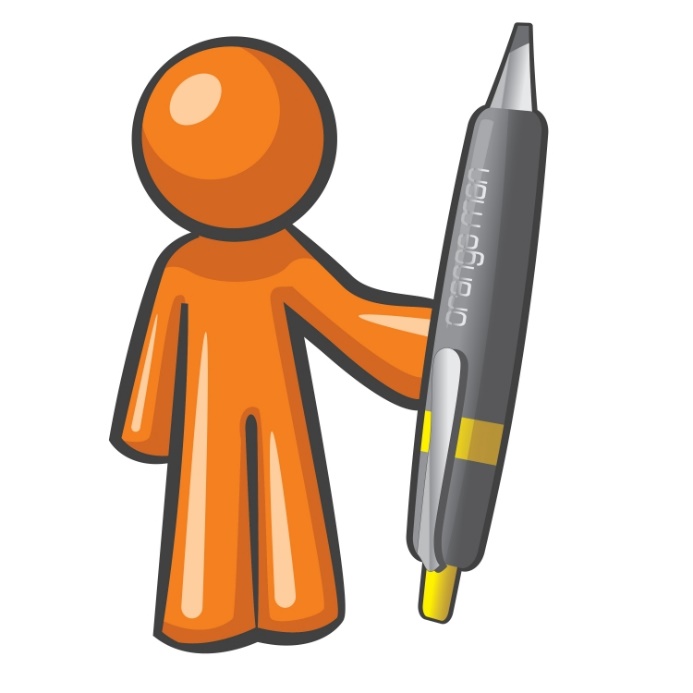 Things to Keep in Mind
Lab presentations are only about 5 minutes
Comments from faculty member and recitation TA after presentation
Respect other presenters
learn from each other
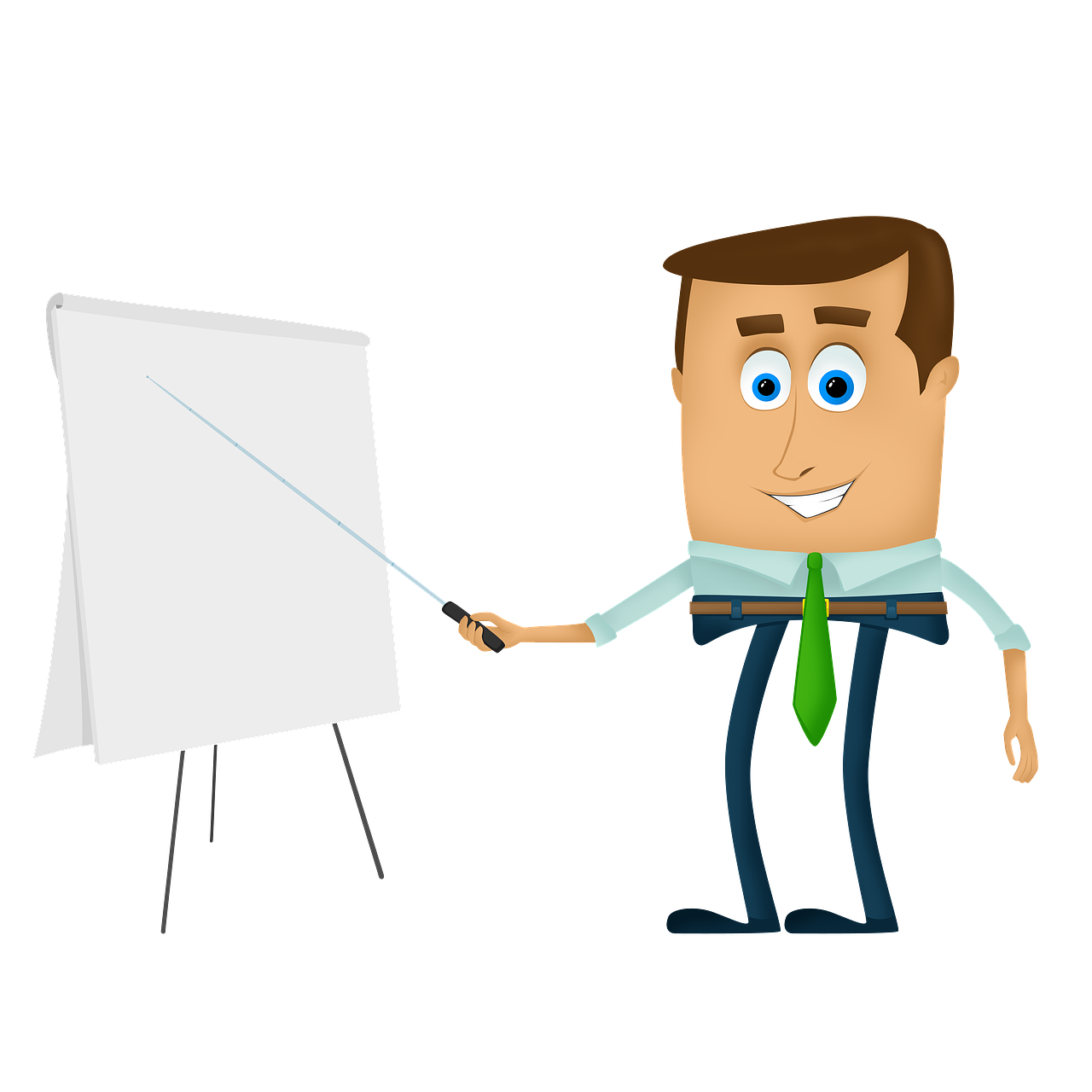 Title Slide
Lab Number and Title
Course Number and Section
Date of Experiment
Date of Presentation
Team Members’ Name (ordered by last name alphabetically)
Overview
Experimental Objective
Introduction
Background Information
Materials
Procedure
Data/Observation
Results
Conclusion
MUST BE THIS EXACT FORMAT
Experimental Objective
Discuss:
What are you trying to achieve by conducting the experiment
What is/are the scientific goal/goals of this experiment
Specify if experiment is a competition
Introduction
Discuss:
Why this particular topic is important in engineering
Real life applications of this topic
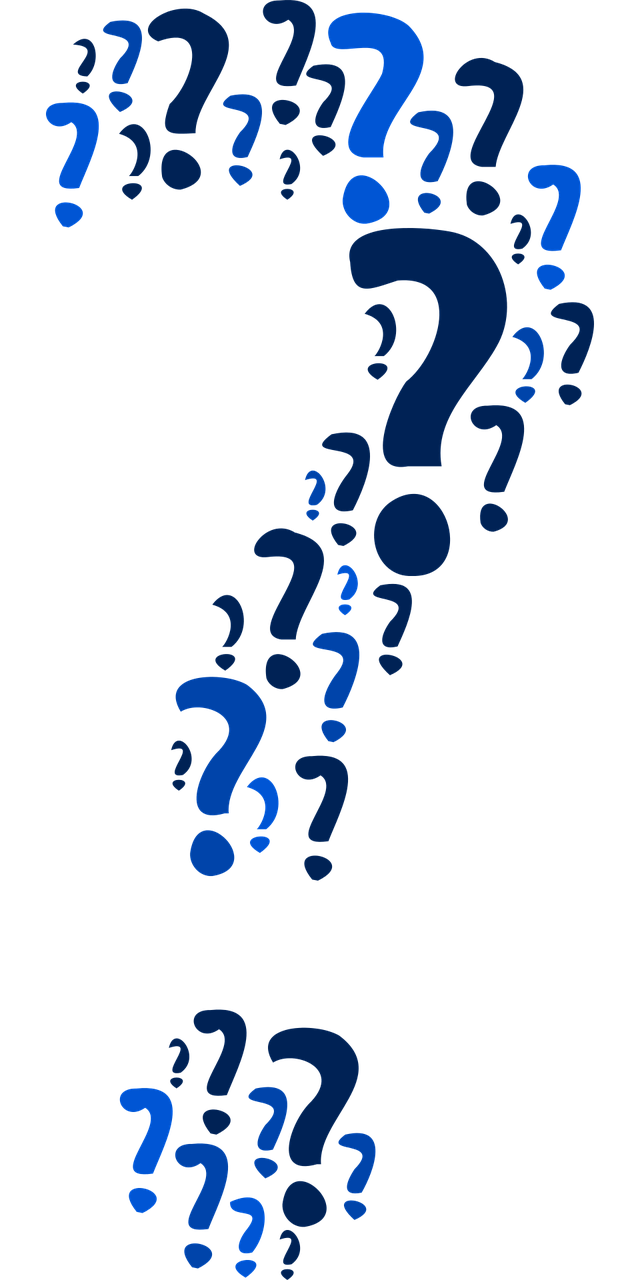 Background Information
Discuss the scientific background of the experiment
You MUST include all that apply:
The main concepts of the experiment
Theories
Equations
Pictures
Competition rules must be stated
Include only RELEVANT material
Materials
List of materials used in the experiment
Only include the materials you used
Use numbering or bullets
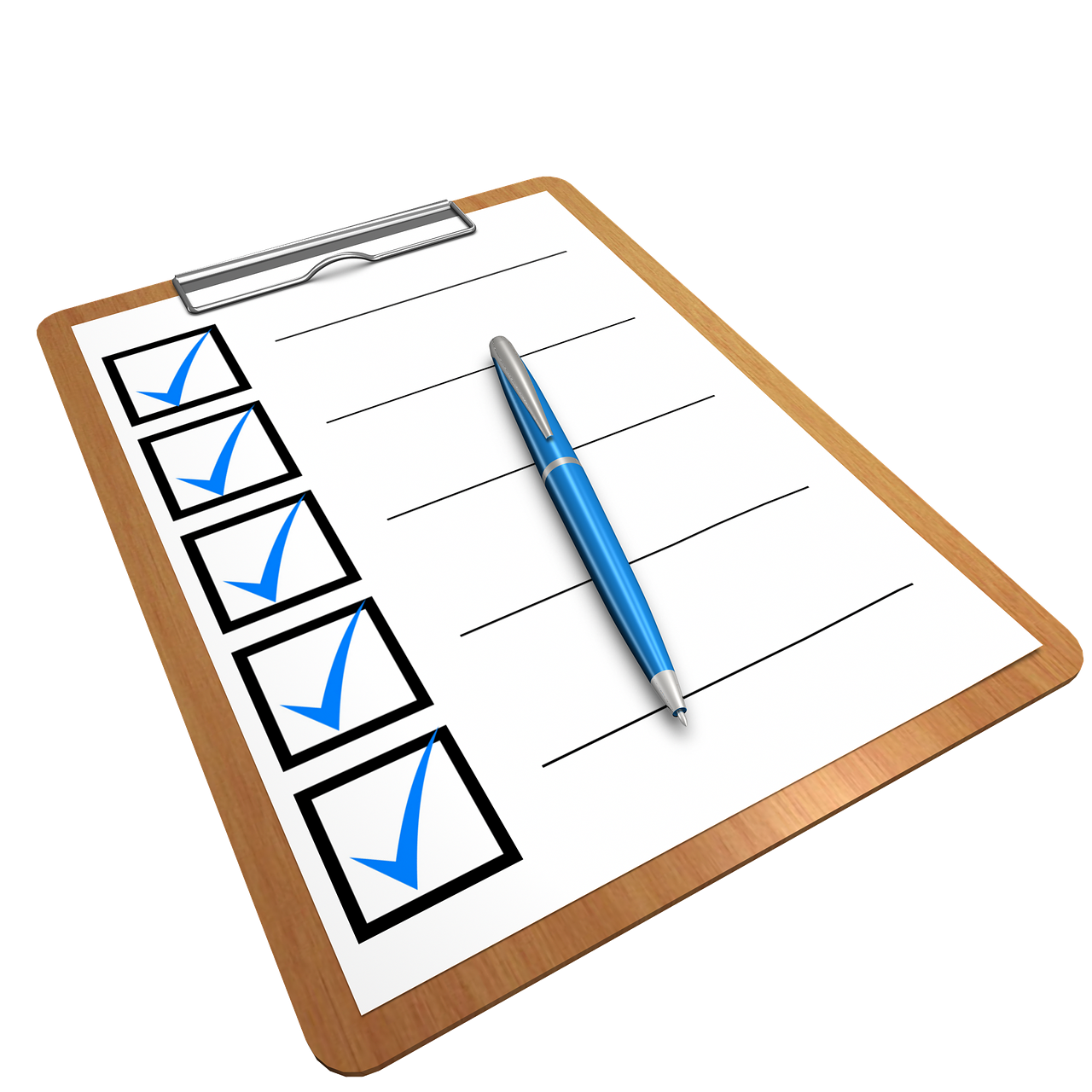 Procedure
Give a description of how you performed the experiment:
Steps followed during the lab
Include pictures of equipment (Optional)
Limit to 1 or 2 slides
Data/Observations
What you saw and recorded
Tables, graphs, pictures
must have a description of what it is, as well as its name
Every graph or chart must have a title and labeled axes
Results
Discuss:
Calculations you performed on the data you observed
Comparison of experiment result with expected result
How do they differ
Refer to your data as a proof of your results
Conclusion
Discuss:
Was the experiment successful? Why or why not?
What objectives were achieved?
For competitions, what place were you?
What improvements (if any) can you suggest?
Keys to Success
Don’t try to put too much on one slide
Don’t use Times New Roman (or any serif font)
Arial is a good choice
Keep font size consistent and readable
Take pictures of your work 
Repeat title slide at the end
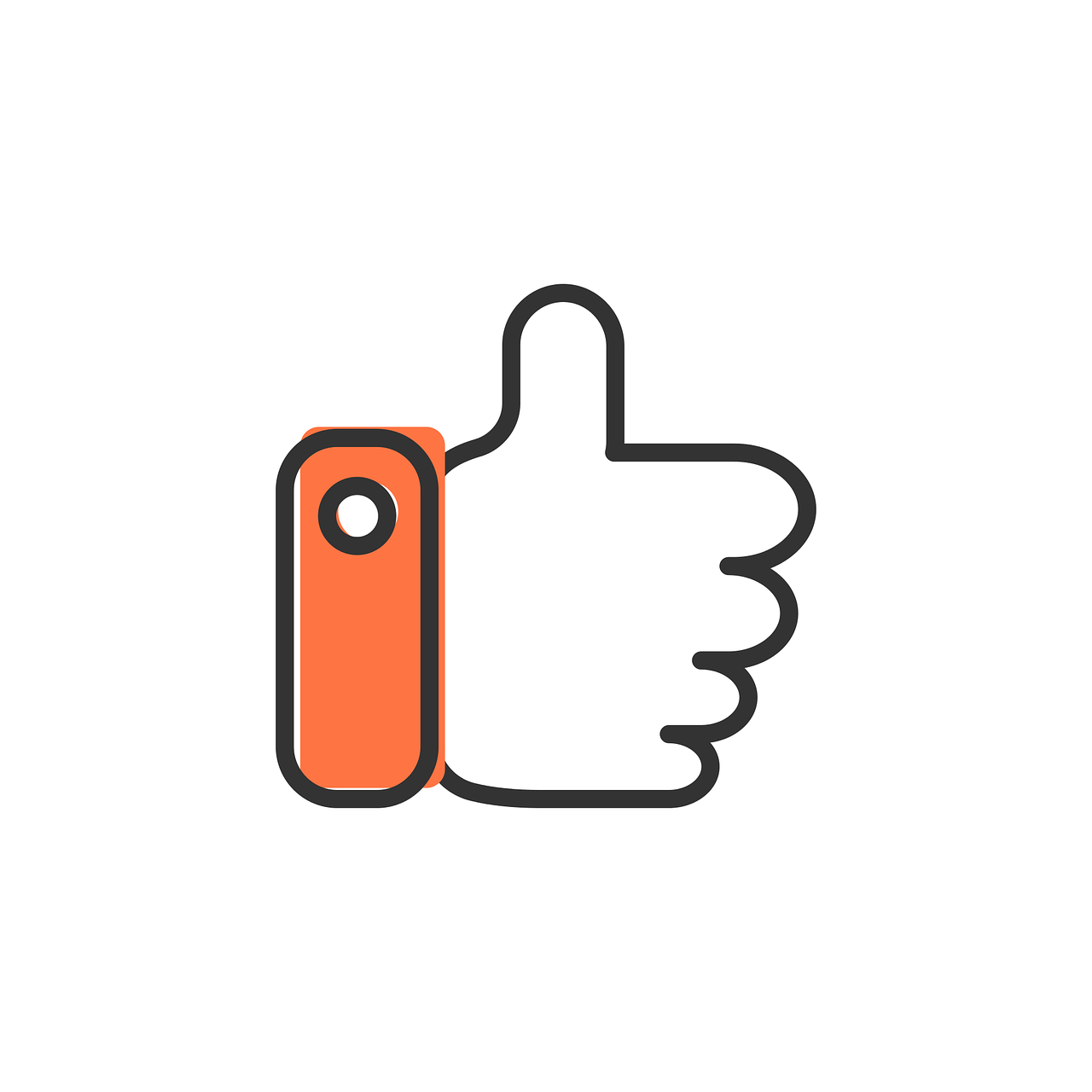 Keys to Success
Slides should be self-explanatory
Make a caption with an arrow
Use a laser pointer or a pointer stick
Diagram
Caption
Keys to Success
Spell-check before giving presentations
Tolerance for less obvious errors will decrease as the semester progresses
Your faculty member, writing consultant, and recitation TA will point errors out – listen!
How to Present
Face the audience, not the screen!
Project your voice!
If you stumble over something, just keep going
It’s okay to take quick looks at the screen
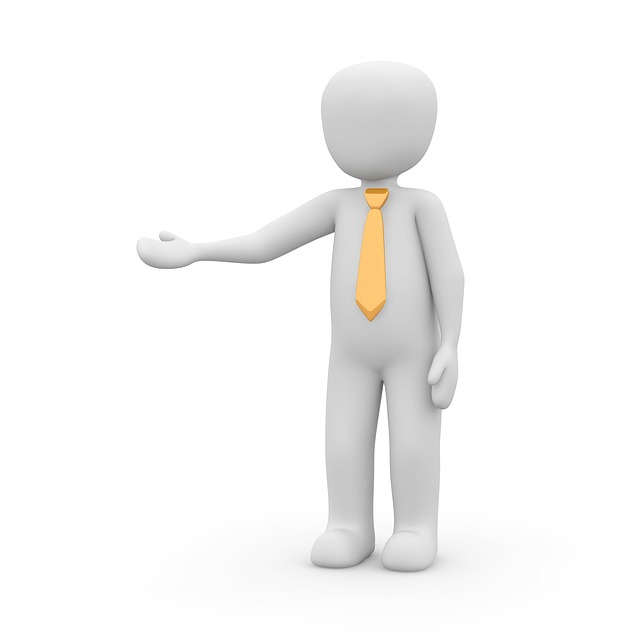 Preparation
You need to bring a hardcopy of the presentation with you at the start of the class
Don’t show up for class late!
Save presentation on your laptop or flash drive
Don’t rely on running the presentation using the internet
Disaster Preparation
Sometimes there’s a major failure
Laptop dies
Projector fails
Lights can’t dim
Make sure you are prepared to present without slides
Give the presentation use the whiteboard and markers
Further Information
The online EG Manual has a section called “Technical Presentations”
Example of style and how to get a good grade
You can find sample work in the manual
URL: http://manual.eg.poly.edu
Classroom Etiquette
Laptops should be closed during class
Can only be used for presentation itself
Pay attention and respect the presenter
Do not use electronic devices in class
Infraction will earn you a zero for the class
Recitation Presentation Format
QUESTIONS?
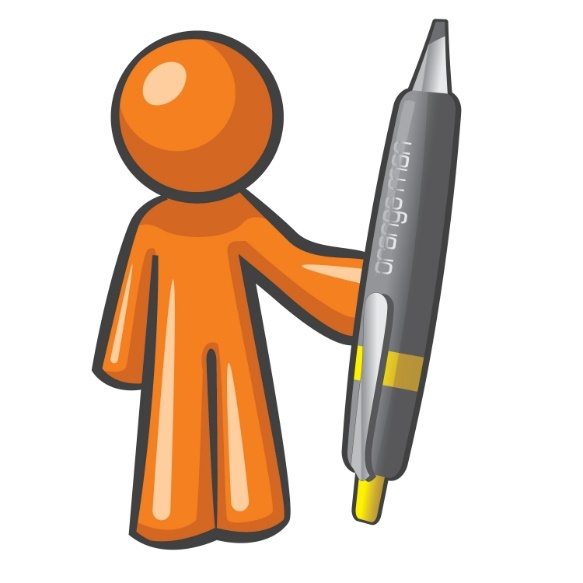 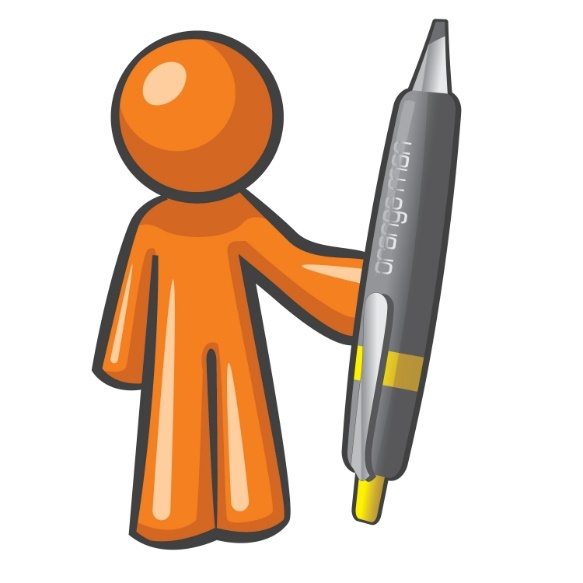